Take out a new piece of paper and title it“Chapter 9 Mid Chapter Check”
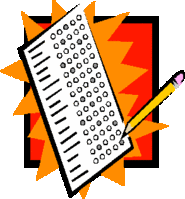 Turn to page 511
Solve #1, 2, 3, 6, 7, 8
You have 20 minutes
9-3 B and C: Area of Irregular and Composite Figures
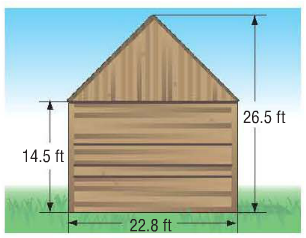 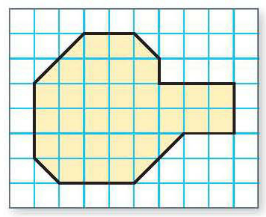 6th Grade Advanced Mathematics
Quickwrite:
Predict how you would find the area of the following figure.
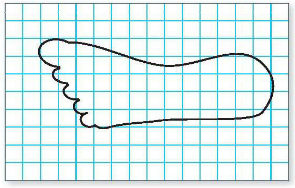 Example 1 – Find the area
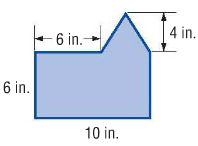 The figure can be separated into a rectangle and a triangle. Find the area of each.
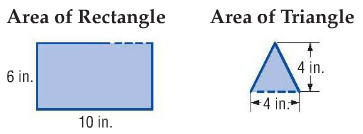 So, the area is 60 + 8 or 68 square inches.
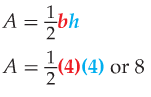 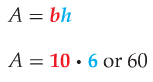 Check Your Progress – Work with a shoulder partner to find the area.
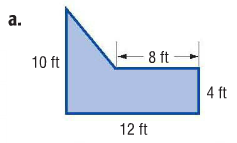 Area of Rectangle
Area of Triangle
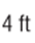 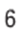 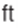 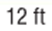 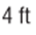 So, the area is 48 + 12 or 60 square feet.
Homework
WB page 147 #3, 5, 7 due Tuesday (white) or Wednesday (green)